Binary Search Tree
What is BST?
Variant of Binary tree efficient for sorting, searching, insertion and deletion
Every node has a unique key.
For every node X, all the keys in its left subtree are smaller than the key value in X and all the keys in its right subtree are larger than the key value in X.
The left and right subtrees are also binary search trees.
60
30
20
70
40
25
5
12
80
65
22
2
15
10
No duplicate nodes
1
[Speaker Notes: We consider a particular kind of a binary tree called a Binary Search Tree (BST). The basic idea behind this data structure is to have such a storing repository that provides the efficient way of data sorting, searching, insertion and deletion.   A BST is a binary tree where nodes are ordered in the following way: 
each node contains a unique key (also known as data)
the keys in the left subtree are less then the key in its parent node
the keys in the right subtree are greater the key in its parent node
The left and right subtree each must also be a binary search tree.There must be no duplicate nodes. So basically A "binary search tree" (BST)  is an "ordered binary tree”. The important thing to note that throughout this lecture we will mainly talk about self balancing BST which can maintain it’s order property.]
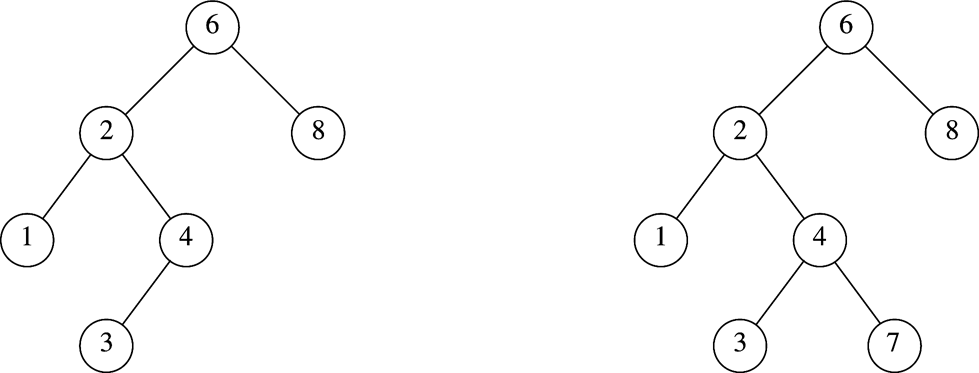 (a)
(b)
Which one is NOT a BST?
2
[Speaker Notes: Now here is a simple quiz for you. Which one of the two trees is not a BST? Please raise your hand once you have a answer.]
BST: Creation
Start at the root and compare with root.
If no root is found, insert the current node as root.
If the current node's key is smaller, move left and repeat steps with new root. 
If the current node's key is larger, move right and repeat steps with new root.
3
BST: Insertion
Insert (2)
8
8
5
11
5
11
1
6
9
13
1
6
9
13
7
7
3
3
4
4
2
4
[Speaker Notes: Inserting involves 2 steps:
Find the correct location
Do commands to create node
For a BST insert, always insert at the “leaf” of the tree]
BST: Insertion
Insert (10)
8
8
5
11
5
11
1
6
9
13
1
6
9
13
10
7
7
3
3
4
4
2
2
5
BST: Insertion - Pseudocode
if  tree is empty
	create a root node with the new key
else 
	compare key with the top node 
	if  key >  node key
		make right subtree as the current tree:
		  if  subtree is empty create a leaf node
		  else repeat insertion in right subtree
	else if  key <  node key
	 	make left subtree as the current tree:
		  if the subtree is empty create a leaf node
		  else repeat insertion in left subtree
	else if  key =  node key
		do nothing
6
BST: Insertion – C++ Code
void insert(int x, Node * t)
{
  if ( t == NULL ) { //found leaf
    t = new Node(x);

} else if (x > t->key) {
    insert( x, t->right );

  } else if (x < t->key) {
    insert( x, t->left );
  
  } else {
    // handle duplicate
}
Preserve “search” structure!
Inserting involves 2 steps:
Find the correct location
For a BST insert, always insert at the “leaf” of the tree
Do commands to add node
Create node
Add data/key
Make left and right pointers point to null
7
BST: Insertion - Complexity
All insert operations can be supported in O(h) time.

Average Case: h = O(log n) for a balanced binary tree (and for an average tree built by adding nodes in random order.)

Worst Case: h = O(n) for an unbalanced tree that resembles a linear chain of n nodes in the worst case.
8
BST: Insertion Exercise
Add the following values one at a time to an initially empty binary search tree :

8, 5, 11, 6, 13, 1, 9, 7, 3, 4

What is the resulting tree?
9
BST: Creation
Create a BST with the following elements: 8, 5, 11, 6, 13, 1, 9, 7, 3, 4
8
5
11
1
6
9
13
7
3
4
10
BST: Search
Search (4)
Search (13)
8
5
11
1
6
9
13
7
3
4
11
[Speaker Notes: For search, we always Start at the root.
If the current node has the key, then stop and retrieve the data.
If the current node's key is too large, move left and repeat search with new root. 
If the current node's key is too small, move right and repeat search with new root.]
BST: Search - Pseudocode
if the tree is empty
   	return NULL

else if  the item in the node equals the target
	return the node value

else if  the item in the node is greater than the target
	return the result of searching the left subtree

else if  the item in the node is smaller than the target
	return the result of searching the right subtree
12
BST: Search – C++ Code
Node* search(int key, Node * t)
{
  if (t == NULL) return NULL;
	if (key == t->key)
    return t;
  else if (key < t->key)
    return search(key, t->left);
  else if (key > t->key)
    return search(key, t->right);
}
8
5
11
1
6
9
13
7
3
4
13
BST: Search - Complexity
Lines 3 returns the value if the tree is empty: O(1) 

Lines 5 returns the value: O(1) 

Lines 6-9 recursively move to left or right subtree until find a match with the given key.This takes O(h) time in the worst.
 TOTAL: O(h) time to search a key.
1. Node* search(int key, Node * t)
2. {
3.  if (t == NULL) return NULL;
4.  if (key == t->key)
5.    return t;
6.  else if (key < t->key)
7.    return search(key, t->left);
8.  else if (key > t->key)
9.    return search(key, t->right);
10. }
14
Height of a Complete Binary Tree With N Nodes
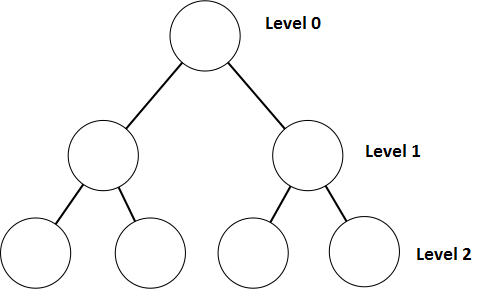 15
BST: Search - Complexity
All search operations can be supported in O(h) time.

Average Case: h = O(log n) for a balanced binary tree (and for an average tree built by adding nodes in random order.)

Worst Case: Any idea?
h = O(n) for an unbalanced tree that resembles a linear chain of n nodes in the worst case.
16
Finding Min & Max
8
How can we find the minimum key?




How can we find the maximum key?
Tree-Minimum(x) 	
1.  while left[x]  NULL
do x  left[x]      
3.  return x
5
11
1
6
9
13
7
3
Tree-Maximum(x) 	
1.  while right[x]  NULL
do x  right[x]      
3.  return x
4
The binary-search-tree property guarantees that:
 The minimum is located at the left-most node.
 The maximum is located at the right-most node.
17
BST: Deletion
Deleting a node from a binary search tree involves two steps:
Search for the element
Then perform the deletion
We must preserve the search structure and only delete the element which matches.
Three cases:
Deleting a leaf node
Deleting a node with only one child
Deleting a node with both children
18
BST: Deletion (Case 1)
Deleting a node with no child (leaf)
Before delete(7)
After delete(7)
Deletion Strategy: Simply delete the leaf node
19
BST: Deletion (Case 2)
Deleting a node with one child
Before delete(1)
After delete(1)
Deletion Strategy: Bypass the node being deleted
20
BST: Deletion (Case 3)
Deleting a node with two children
Before  delete(8)
After delete(8)
Deletion Strategy: Swap the node with leftmost node in the right subtree (successor) or rightmost node in the left subtree (predecessor), then bypass the swapped node being deleted
21
BST: Deletion - Pseudocode
if the tree is empty return false
Attempt to locate the node containing the target using the binary search algorithm
if the target is not found return false
else the target is found, so remove its node with following cases:
    Case 1:  if the node has 2 empty subtrees               
		      replace the link in the parent with null

    Case 2:  if the node has no right child
	   	      link the parent of the target to the left (non-empty) subtree

	Case 2:  if  the node has no left child
	  	       link the parent of the node to the right (non-empty) subtree        

   Case 3:  if the node has a left and a right subtree
              	      replace the node's value with the min value in the right subtree
              	      delete the min node in the right subtree
22
BST: Deletion – C++ Code
Node* DeleteNode(int x, Node* t)
{   if(t == NULL) return t; //Tree empty
    else if (x < t->x) 
        t->left = DeleteNode(t->left, x);
    else if (x > t->x)
        t->right = DeleteNode(t->right, x);
    else
    {   if (t->right == NULL && t->left == NULL) //No child
        {   delete t; t = NULL;  } 
	     else if (t->right == NULL) { //Only left child
            Node* temp = t; t= t->left;
            delete temp; } 
	     else if (t->left == NULL) { //Only right child
            Node* temp = t; t= t->right;
            delete temp; } 
	     else { //two children
            Node* temp = FindMin(t->right); //Find successor
            t->x = temp->x;
            t->right = DeleteNode(t->right, temp->x);
        }}
    return t; }
23
BST: Lazy Deletion
Instead of physically deleting nodes, just mark them as deleted
simpler
physical deletions done in batches
some adds just flip deleted flag
extra memory for deleted flag
many lazy deletions slow finds
some operations may have to be modified (e.g., min and max)
10
5
15
Insertion
Insertion
2
9
20
17
7
30
24
BST: Deletion - Complexity
All delete operations can be supported in O(h) time.

Average Case: h = O(log n) for a balanced binary tree (and for an average tree built by adding nodes in random order.)

Worst Case: h = O(n) for an unbalanced tree that resembles a linear chain of n nodes in the worst case.
25
BST: Traversal
Three types of traversals: In-Order, Pre-Order and Post-Order
1. Inorder. The ordering is: the left subtree, the current node, the right subtree. 
2. Preorder. The ordering is: the current node, the left subtree, the right subtree. 
3. Postorder. The ordering is: the left subtree, the right subtree, the current node.
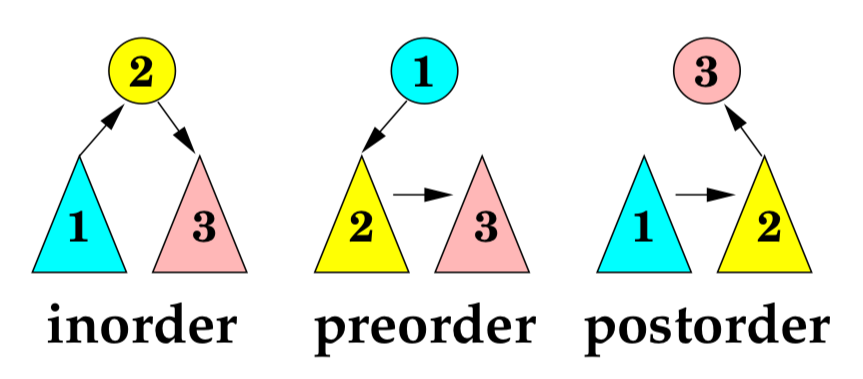 26
[Speaker Notes: By “traversal” we mean visiting all the nodes in a graph. Traversal strategies can be specified by the ordering of the three objects to visit: the current node, the left subtree, and the right subtree. We assume the the left subtree always comes before the right subtree. Then there are three strategies. 
1. Inorder. The ordering is: the left subtree, the current node, the right subtree. 
2. Preorder. The ordering is: the current node, the left subtree, the right subtree. 
3. Postorder. The ordering is: the left subtree, the right subtree, the current node.]
BST: In-Order Traversal
An In-Order traversal visits every node
Recurse left first
Do something with current
Recurse right last

The “left, current, right” logic is repeated recursively at every node.

For a BST, an in-order traversal accesses the elements in ascending order.
27
22
67
36
3
14
44
7
94
97
1
9
Proc InOrderPrint(pointer) 
 pointer NOT NIL?
  InOrderPrint(left child)
  print(data)
  InOrderPrint(right child)
root
L
P
R
22
67
36
3
14
44
7
94
97
1
9
Proc InOrderPrint(pointer) 
 pointer NOT NIL?
  InOrderPrint(left child)
  print(data)
  InOrderPrint(right child)
root
L
P
R
22
67
36
3
14
44
7
94
97
1
9
Proc InOrderPrint(pointer) 
 pointer NOT NIL?
  InOrderPrint(left child)
  print(data)
  InOrderPrint(right child)
root
L
P
R
22
67
36
3
14
44
7
94
97
1
9
Proc InOrderPrint(pointer) 
 pointer NOT NIL?
  InOrderPrint(left child)
  print(data)
  InOrderPrint(right child)
root
L
L
P
R
22
67
36
3
14
44
7
94
97
1
9
Proc InOrderPrint(pointer) 
 pointer NOT NIL?
  InOrderPrint(left child)
  print(data)
  InOrderPrint(right child)
root
L
L
P
R
22
67
36
3
14
44
7
94
97
1
9
Proc InOrderPrint(pointer) 
 pointer NOT NIL?
  InOrderPrint(left child)
  print(data)
  InOrderPrint(right child)
root
L
L
P
R
L
22
67
36
3
14
44
7
94
97
1
9
Proc InOrderPrint(pointer) 
 pointer NOT NIL?
  InOrderPrint(left child)
  print(data)
  InOrderPrint(right child)
root
L
L
P
R
L
22
67
36
3
14
44
7
94
97
1
9
Proc InOrderPrint(pointer) 
 pointer NOT NIL?
  InOrderPrint(left child)
  print(data)
  InOrderPrint(right child)
root
L
L
P
R
L
L
22
67
36
3
14
44
7
94
97
1
9
Proc InOrderPrint(pointer) 
 pointer NOT NIL?
  InOrderPrint(left child)
  print(data)
  InOrderPrint(right child)
root
L
L
P
R
L
L
22
67
36
3
14
44
7
94
97
1
9
Proc InOrderPrint(pointer) 
 pointer NOT NIL?
  InOrderPrint(left child)
  print(data)
  InOrderPrint(right child)
root
L
L
P
R
L
L
L
22
67
36
3
14
44
7
94
97
1
9
Proc InOrderPrint(pointer) 
 pointer NOT NIL?
  InOrderPrint(left child)
  print(data)
  InOrderPrint(right child)
root
L
L
P
R
L
L
L
22
67
36
3
14
44
7
94
97
1
9
Proc InOrderPrint(pointer) 
 pointer NOT NIL?
  InOrderPrint(left child)
  print(data)
  InOrderPrint(right child)
root
L
L
P
R
L
Output: 1
L
L
P
22
67
36
3
14
44
7
94
97
1
9
Proc InOrderPrint(pointer) 
 pointer NOT NIL?
  InOrderPrint(left child)
  print(data)
  InOrderPrint(right child)
root
L
L
P
R
L
Output: 1
L
L
P
22
67
36
3
14
44
7
94
97
1
9
Proc InOrderPrint(pointer) 
 pointer NOT NIL?
  InOrderPrint(left child)
  print(data)
  InOrderPrint(right child)
root
L
L
P
R
L
Output: 1
L
L
P
R
22
67
36
3
14
44
7
94
97
1
9
Proc InOrderPrint(pointer) 
 pointer NOT NIL?
  InOrderPrint(left child)
  print(data)
  InOrderPrint(right child)
root
L
L
P
R
L
Output: 1
L
L
P
R
22
67
36
3
14
44
7
94
97
1
9
Proc InOrderPrint(pointer) 
 pointer NOT NIL?
  InOrderPrint(left child)
  print(data)
  InOrderPrint(right child)
root
L
L
P
R
L
Output: 1
L
L
P
R
22
67
36
3
14
44
7
94
97
1
9
Proc InOrderPrint(pointer) 
 pointer NOT NIL?
  InOrderPrint(left child)
  print(data)
  InOrderPrint(right child)
root
L
L
P
R
L
Output: 1 3
L
P
L
P
R
22
67
36
3
14
44
7
94
97
1
9
Proc InOrderPrint(pointer) 
 pointer NOT NIL?
  InOrderPrint(left child)
  print(data)
  InOrderPrint(right child)
root
L
L
P
R
L
Output: 1 3
L
P
L
P
R
22
67
36
3
14
44
7
94
97
1
9
Proc InOrderPrint(pointer) 
 pointer NOT NIL?
  InOrderPrint(left child)
  print(data)
  InOrderPrint(right child)
root
L
L
P
R
L
Output: 1 3
L
P
R
L
P
R
22
67
36
3
14
44
7
94
97
1
9
Proc InOrderPrint(pointer) 
 pointer NOT NIL?
  InOrderPrint(left child)
  print(data)
  InOrderPrint(right child)
root
L
L
P
R
L
Output: 1 3
L
P
R
L
P
R
22
67
36
3
14
44
7
94
97
1
9
Proc InOrderPrint(pointer) 
 pointer NOT NIL?
  InOrderPrint(left child)
  print(data)
  InOrderPrint(right child)
root
L
L
P
R
L
Output: 1 3
L
P
R
L
L
P
R
22
67
36
3
14
44
7
94
97
1
9
Proc InOrderPrint(pointer) 
 pointer NOT NIL?
  InOrderPrint(left child)
  print(data)
  InOrderPrint(right child)
root
L
L
P
R
L
Output: 1 3
L
P
R
L
L
P
R
22
67
36
3
14
44
7
94
97
1
9
Proc InOrderPrint(pointer) 
 pointer NOT NIL?
  InOrderPrint(left child)
  print(data)
  InOrderPrint(right child)
root
L
L
P
R
L
Output: 1 3 7
L
P
R
L
L
P
P
R
22
67
36
3
14
44
7
94
97
1
9
Proc InOrderPrint(pointer) 
 pointer NOT NIL?
  InOrderPrint(left child)
  print(data)
  InOrderPrint(right child)
root
L
L
P
R
L
Output: 1 3 7
L
P
R
L
L
P
P
R
22
67
36
3
14
44
7
94
97
1
9
Proc InOrderPrint(pointer) 
 pointer NOT NIL?
  InOrderPrint(left child)
  print(data)
  InOrderPrint(right child)
root
L
L
P
R
L
Output: 1 3 7
L
P
R
L
L
P
P
R
R
22
67
36
3
14
44
7
94
97
1
9
Proc InOrderPrint(pointer) 
 pointer NOT NIL?
  InOrderPrint(left child)
  print(data)
  InOrderPrint(right child)
root
L
L
P
R
L
Output: 1 3 7
L
P
R
L
L
P
P
R
R
22
67
36
3
14
44
7
94
97
1
9
Proc InOrderPrint(pointer) 
 pointer NOT NIL?
  InOrderPrint(left child)
  print(data)
  InOrderPrint(right child)
root
L
L
P
R
L
Output: 1 3 7
L
P
R
L
L
P
P
R
R
22
67
36
3
14
44
7
94
97
1
9
Proc InOrderPrint(pointer) 
 pointer NOT NIL?
  InOrderPrint(left child)
  print(data)
  InOrderPrint(right child)
root
L
L
P
R
L
Output: 1 3 7
L
P
R
L
L
P
P
R
R
22
67
36
3
14
44
7
94
97
1
9
Proc InOrderPrint(pointer) 
 pointer NOT NIL?
  InOrderPrint(left child)
  print(data)
  InOrderPrint(right child)
root
L
L
P
R
L
Output: 1 3 7 9
P
L
P
R
L
L
P
P
R
R
22
67
36
3
14
44
7
94
97
1
9
Proc InOrderPrint(pointer) 
 pointer NOT NIL?
  InOrderPrint(left child)
  print(data)
  InOrderPrint(right child)
root
L
L
P
R
L
Output: 1 3 7 9
P
L
P
R
L
L
P
P
R
R
22
67
36
3
14
44
7
94
97
1
9
Proc InOrderPrint(pointer) 
 pointer NOT NIL?
  InOrderPrint(left child)
  print(data)
  InOrderPrint(right child)
root
L
L
P
R
L
Output: 1 3 7 9
P
R
L
P
R
L
L
P
P
R
R
22
67
36
3
14
44
7
94
97
1
9
Proc InOrderPrint(pointer) 
 pointer NOT NIL?
  InOrderPrint(left child)
  print(data)
  InOrderPrint(right child)
root
L
L
P
R
L
Output: 1 3 7 9
P
R
L
P
R
L
L
P
P
R
R
22
67
36
3
14
44
7
94
97
1
9
Proc InOrderPrint(pointer) 
 pointer NOT NIL?
  InOrderPrint(left child)
  print(data)
  InOrderPrint(right child)
root
L
L
P
R
L
Output: 1 3 7 9
P
R
L
L
P
R
L
L
P
P
R
R
22
67
36
3
14
44
7
94
97
1
9
Proc InOrderPrint(pointer) 
 pointer NOT NIL?
  InOrderPrint(left child)
  print(data)
  InOrderPrint(right child)
root
L
L
P
R
L
Output: 1 3 7 9
P
R
L
L
P
R
L
L
P
P
R
R
22
67
36
3
14
44
7
94
97
1
9
Proc InOrderPrint(pointer) 
 pointer NOT NIL?
  InOrderPrint(left child)
  print(data)
  InOrderPrint(right child)
root
L
L
P
R
L
Output: 1 3 7 9 14
P
R
L
L
P
P
R
L
L
P
P
R
R
22
67
36
3
14
44
7
94
97
1
9
Proc InOrderPrint(pointer) 
 pointer NOT NIL?
  InOrderPrint(left child)
  print(data)
  InOrderPrint(right child)
root
L
L
P
R
L
Output: 1 3 7 9 14
P
R
L
L
P
P
R
L
L
P
P
R
R
22
67
36
3
14
44
7
94
97
1
9
Proc InOrderPrint(pointer) 
 pointer NOT NIL?
  InOrderPrint(left child)
  print(data)
  InOrderPrint(right child)
root
L
L
P
R
L
Output: 1 3 7 9 14
P
R
L
L
P
P
R
R
L
L
P
P
R
R
22
67
36
3
14
44
7
94
97
1
9
Proc InOrderPrint(pointer) 
 pointer NOT NIL?
  InOrderPrint(left child)
  print(data)
  InOrderPrint(right child)
root
L
L
P
R
L
Output: 1 3 7 9 14
P
R
L
L
P
P
R
R
L
L
P
P
R
R
22
67
36
3
14
44
7
94
97
1
9
Proc InOrderPrint(pointer) 
 pointer NOT NIL?
  InOrderPrint(left child)
  print(data)
  InOrderPrint(right child)
root
L
L
P
R
L
Output: 1 3 7 9 14
P
R
L
L
P
P
R
R
L
L
P
P
R
R
22
67
36
3
14
44
7
94
97
1
9
Proc InOrderPrint(pointer) 
 pointer NOT NIL?
  InOrderPrint(left child)
  print(data)
  InOrderPrint(right child)
root
L
L
P
R
L
Output: 1 3 7 9 14
P
R
L
L
P
P
R
R
L
L
P
P
R
R
22
67
36
3
14
44
7
94
97
1
9
Proc InOrderPrint(pointer) 
 pointer NOT NIL?
  InOrderPrint(left child)
  print(data)
  InOrderPrint(right child)
root
L
L
P
P
R
L
Output: 1 3 7 9 14 22
P
R
L
L
P
P
R
R
L
L
P
P
R
R
22
67
36
3
14
44
7
94
97
1
9
Proc InOrderPrint(pointer) 
 pointer NOT NIL?
  InOrderPrint(left child)
  print(data)
  InOrderPrint(right child)
root
L
L
P
P
R
L
Output: 1 3 7 9 14 22
P
R
L
L
P
P
R
R
L
L
P
P
R
R
22
67
36
3
14
44
7
94
97
1
9
Proc InOrderPrint(pointer) 
 pointer NOT NIL?
  InOrderPrint(left child)
  print(data)
  InOrderPrint(right child)
root
L
L
P
P
R
R
L
Output: 1 3 7 9 14 22
P
R
L
L
P
P
R
R
L
L
P
P
R
R
22
67
36
3
14
44
7
94
97
1
9
Proc InOrderPrint(pointer) 
 pointer NOT NIL?
  InOrderPrint(left child)
  print(data)
  InOrderPrint(right child)
root
L
L
P
P
R
R
L
Output: 1 3 7 9 14 22
P
R
L
L
P
P
R
R
L
L
P
P
R
R
22
67
36
3
14
44
7
94
97
1
9
Proc InOrderPrint(pointer) 
 pointer NOT NIL?
  InOrderPrint(left child)
  print(data)
  InOrderPrint(right child)
root
L
L
P
P
R
R
L
L
Output: 1 3 7 9 14 22
P
R
L
L
P
P
R
R
L
L
P
P
R
R
22
67
36
3
14
44
7
94
97
1
9
Proc InOrderPrint(pointer) 
 pointer NOT NIL?
  InOrderPrint(left child)
  print(data)
  InOrderPrint(right child)
root
L
L
P
P
R
R
L
L
Output: 1 3 7 9 14 22
P
R
L
L
P
P
R
R
L
L
P
P
R
R
22
67
36
3
14
44
7
94
97
1
9
Proc InOrderPrint(pointer) 
 pointer NOT NIL?
  InOrderPrint(left child)
  print(data)
  InOrderPrint(right child)
root
L
L
P
P
R
R
L
L
Output: 1 3 7 9 14 22
P
R
L
L
L
P
P
R
R
L
L
P
P
R
R
22
67
36
3
14
44
7
94
97
1
9
Proc InOrderPrint(pointer) 
 pointer NOT NIL?
  InOrderPrint(left child)
  print(data)
  InOrderPrint(right child)
root
L
L
P
P
R
R
L
L
Output: 1 3 7 9 14 22
P
R
L
L
L
P
P
R
R
L
L
P
P
R
R
22
67
36
3
14
44
7
94
97
1
9
Proc InOrderPrint(pointer) 
 pointer NOT NIL?
  InOrderPrint(left child)
  print(data)
  InOrderPrint(right child)
root
L
L
P
P
R
R
L
L
Output: 1 3 7 9 14 22
        36
P
R
L
L
L
P
P
P
R
R
L
L
P
P
R
R
22
67
36
3
14
44
7
94
97
1
9
Proc InOrderPrint(pointer) 
 pointer NOT NIL?
  InOrderPrint(left child)
  print(data)
  InOrderPrint(right child)
root
L
L
P
P
R
R
L
L
Output: 1 3 7 9 14 22
        36
P
R
L
L
L
P
P
P
R
R
L
L
P
P
R
R
22
67
36
3
14
44
7
94
97
1
9
Proc InOrderPrint(pointer) 
 pointer NOT NIL?
  InOrderPrint(left child)
  print(data)
  InOrderPrint(right child)
root
L
L
P
P
R
R
L
L
Output: 1 3 7 9 14 22
        36
P
R
L
L
L
P
P
P
R
R
R
L
L
P
P
R
R
22
67
36
3
14
44
7
94
97
1
9
Proc InOrderPrint(pointer) 
 pointer NOT NIL?
  InOrderPrint(left child)
  print(data)
  InOrderPrint(right child)
root
L
L
P
P
R
R
L
L
Output: 1 3 7 9 14 22
        36
P
R
L
L
L
P
P
P
R
R
R
L
L
P
P
R
R
22
67
36
3
14
44
7
94
97
1
9
Proc InOrderPrint(pointer) 
 pointer NOT NIL?
  InOrderPrint(left child)
  print(data)
  InOrderPrint(right child)
root
L
L
P
P
R
R
L
L
Output: 1 3 7 9 14 22
        36
P
R
L
L
L
P
P
P
R
R
R
L
L
L
P
P
R
R
22
67
36
3
14
44
7
94
97
1
9
Proc InOrderPrint(pointer) 
 pointer NOT NIL?
  InOrderPrint(left child)
  print(data)
  InOrderPrint(right child)
root
L
L
P
P
R
R
L
L
Output: 1 3 7 9 14 22
        36
P
R
L
L
L
P
P
P
R
R
R
L
L
L
P
P
R
R
22
67
36
3
14
44
7
94
97
1
9
Proc InOrderPrint(pointer) 
 pointer NOT NIL?
  InOrderPrint(left child)
  print(data)
  InOrderPrint(right child)
root
L
L
P
P
R
R
L
L
Output: 1 3 7 9 14 22
        36 44
P
R
L
L
L
P
P
P
R
R
R
L
L
L
P
P
P
R
R
22
67
36
3
14
44
7
94
97
1
9
Proc InOrderPrint(pointer) 
 pointer NOT NIL?
  InOrderPrint(left child)
  print(data)
  InOrderPrint(right child)
root
L
L
P
P
R
R
L
L
Output: 1 3 7 9 14 22
        36 44
P
R
L
L
L
P
P
P
R
R
R
L
L
L
P
P
P
R
R
22
67
36
3
14
44
7
94
97
1
9
Proc InOrderPrint(pointer) 
 pointer NOT NIL?
  InOrderPrint(left child)
  print(data)
  InOrderPrint(right child)
root
L
L
P
P
R
R
L
L
Output: 1 3 7 9 14 22
        36 44
P
R
L
L
L
P
P
P
R
R
R
L
L
L
P
P
P
R
R
R
22
67
36
3
14
44
7
94
97
1
9
Proc InOrderPrint(pointer) 
 pointer NOT NIL?
  InOrderPrint(left child)
  print(data)
  InOrderPrint(right child)
root
L
L
P
P
R
R
L
L
Output: 1 3 7 9 14 22
        36 44
P
R
L
L
L
P
P
P
R
R
R
L
L
L
P
P
P
R
R
R
22
67
36
3
14
44
7
94
97
1
9
Proc InOrderPrint(pointer) 
 pointer NOT NIL?
  InOrderPrint(left child)
  print(data)
  InOrderPrint(right child)
root
L
L
P
P
R
R
L
L
Output: 1 3 7 9 14 22
        36 44
P
R
L
L
L
P
P
P
R
R
R
L
L
L
P
P
P
R
R
R
22
67
36
3
14
44
7
94
97
1
9
Proc InOrderPrint(pointer) 
 pointer NOT NIL?
  InOrderPrint(left child)
  print(data)
  InOrderPrint(right child)
root
L
L
P
P
R
R
L
L
Output: 1 3 7 9 14 22
        36 44
P
R
L
L
L
P
P
P
R
R
R
L
L
L
P
P
P
R
R
R
22
67
36
3
14
44
7
94
97
1
9
Proc InOrderPrint(pointer) 
 pointer NOT NIL?
  InOrderPrint(left child)
  print(data)
  InOrderPrint(right child)
root
L
L
P
P
R
R
L
L
Output: 1 3 7 9 14 22
        36 44 67
P
P
R
L
L
L
P
P
P
R
R
R
L
L
L
P
P
P
R
R
R
22
67
36
3
14
44
7
94
97
1
9
Proc InOrderPrint(pointer) 
 pointer NOT NIL?
  InOrderPrint(left child)
  print(data)
  InOrderPrint(right child)
root
L
L
P
P
R
R
L
L
Output: 1 3 7 9 14 22
        36 44 67
P
P
R
L
L
L
P
P
P
R
R
R
L
L
L
P
P
P
R
R
R
22
67
36
3
14
44
7
94
97
1
9
Proc InOrderPrint(pointer) 
 pointer NOT NIL?
  InOrderPrint(left child)
  print(data)
  InOrderPrint(right child)
root
L
L
P
P
R
R
L
L
Output: 1 3 7 9 14 22
        36 44 67
P
P
R
R
L
L
L
P
P
P
R
R
R
L
L
L
P
P
P
R
R
R
22
67
36
3
14
44
7
94
97
1
9
Proc InOrderPrint(pointer) 
 pointer NOT NIL?
  InOrderPrint(left child)
  print(data)
  InOrderPrint(right child)
root
L
L
P
P
R
R
L
L
Output: 1 3 7 9 14 22
        36 44 67
P
P
R
R
L
L
L
P
P
P
R
R
R
L
L
L
P
P
P
R
R
R
22
67
36
3
14
44
7
94
97
1
9
Proc InOrderPrint(pointer) 
 pointer NOT NIL?
  InOrderPrint(left child)
  print(data)
  InOrderPrint(right child)
root
L
L
P
P
R
R
L
L
Output: 1 3 7 9 14 22
        36 44 67
P
P
R
R
L
L
L
L
P
P
P
R
R
R
L
L
L
P
P
P
R
R
R
22
67
36
3
14
44
7
94
97
1
9
Proc InOrderPrint(pointer) 
 pointer NOT NIL?
  InOrderPrint(left child)
  print(data)
  InOrderPrint(right child)
root
L
L
P
P
R
R
L
L
Output: 1 3 7 9 14 22
        36 44 67
P
P
R
R
L
L
L
L
P
P
P
R
R
R
L
L
L
P
P
P
R
R
R
22
67
36
3
14
44
7
94
97
1
9
Proc InOrderPrint(pointer) 
 pointer NOT NIL?
  InOrderPrint(left child)
  print(data)
  InOrderPrint(right child)
root
L
L
P
P
R
R
L
L
Output: 1 3 7 9 14 22
        36 44 67 94
P
P
R
R
L
L
L
L
P
P
P
P
R
R
R
L
L
L
P
P
P
R
R
R
22
67
36
3
14
44
7
94
97
1
9
Proc InOrderPrint(pointer) 
 pointer NOT NIL?
  InOrderPrint(left child)
  print(data)
  InOrderPrint(right child)
root
L
L
P
P
R
R
L
L
Output: 1 3 7 9 14 22
        36 44 67 94
P
P
R
R
L
L
L
L
P
P
P
P
R
R
R
L
L
L
P
P
P
R
R
R
22
67
36
3
14
44
7
94
97
1
9
Proc InOrderPrint(pointer) 
 pointer NOT NIL?
  InOrderPrint(left child)
  print(data)
  InOrderPrint(right child)
root
L
L
P
P
R
R
L
L
Output: 1 3 7 9 14 22
        36 44 67 94
P
P
R
R
L
L
L
L
P
P
P
P
R
R
R
R
L
L
L
P
P
P
R
R
R
22
67
36
3
14
44
7
94
97
1
9
Proc InOrderPrint(pointer) 
 pointer NOT NIL?
  InOrderPrint(left child)
  print(data)
  InOrderPrint(right child)
root
L
L
P
P
R
R
L
L
Output: 1 3 7 9 14 22
        36 44 67 94
P
P
R
R
L
L
L
L
P
P
P
P
R
R
R
R
L
L
L
P
P
P
R
R
R
22
67
36
3
14
44
7
94
97
1
9
Proc InOrderPrint(pointer) 
 pointer NOT NIL?
  InOrderPrint(left child)
  print(data)
  InOrderPrint(right child)
root
L
L
P
P
R
R
L
L
Output: 1 3 7 9 14 22
        36 44 67 94
P
P
R
R
L
L
L
L
P
P
P
P
R
R
R
R
L
L
L
L
P
P
P
R
R
R
22
67
36
3
14
44
7
94
97
1
9
Proc InOrderPrint(pointer) 
 pointer NOT NIL?
  InOrderPrint(left child)
  print(data)
  InOrderPrint(right child)
root
L
L
P
P
R
R
L
L
Output: 1 3 7 9 14 22
        36 44 67 94
P
P
R
R
L
L
L
L
P
P
P
P
R
R
R
R
L
L
L
L
P
P
P
R
R
R
22
67
36
3
14
44
7
94
97
1
9
Proc InOrderPrint(pointer) 
 pointer NOT NIL?
  InOrderPrint(left child)
  print(data)
  InOrderPrint(right child)
root
L
L
P
P
R
R
L
L
Output: 1 3 7 9 14 22
        36 44 67 94 97
P
P
R
R
L
L
L
L
P
P
P
P
R
R
R
R
L
L
L
L
P
P
P
P
R
R
R
22
67
36
3
14
44
7
94
97
1
9
Proc InOrderPrint(pointer) 
 pointer NOT NIL?
  InOrderPrint(left child)
  print(data)
  InOrderPrint(right child)
root
L
L
P
P
R
R
L
L
Output: 1 3 7 9 14 22
        36 44 67 94 97
P
P
R
R
L
L
L
L
P
P
P
P
R
R
R
R
L
L
L
L
P
P
P
P
R
R
R
22
67
36
3
14
44
7
94
97
1
9
Proc InOrderPrint(pointer) 
 pointer NOT NIL?
  InOrderPrint(left child)
  print(data)
  InOrderPrint(right child)
root
L
L
P
P
R
R
L
L
Output: 1 3 7 9 14 22
        36 44 67 94 97
P
P
R
R
L
L
L
L
P
P
P
P
R
R
R
R
L
L
L
L
P
P
P
P
R
R
R
R
22
67
36
3
14
44
7
94
97
1
9
Proc InOrderPrint(pointer) 
 pointer NOT NIL?
  InOrderPrint(left child)
  print(data)
  InOrderPrint(right child)
root
L
L
P
P
R
R
L
L
Output: 1 3 7 9 14 22
        36 44 67 94 97
P
P
R
R
L
L
L
L
P
P
P
P
R
R
R
R
L
L
L
L
P
P
P
P
R
R
R
R
22
67
36
3
14
44
7
94
97
1
9
Proc InOrderPrint(pointer) 
 pointer NOT NIL?
  InOrderPrint(left child)
  print(data)
  InOrderPrint(right child)
root
L
L
P
P
R
R
L
L
Output: 1 3 7 9 14 22
        36 44 67 94 97
P
P
R
R
L
L
L
L
P
P
P
P
R
R
R
R
L
L
L
L
P
P
P
P
R
R
R
R
22
67
36
3
14
44
7
94
97
1
9
Proc InOrderPrint(pointer) 
 pointer NOT NIL?
  InOrderPrint(left child)
  print(data)
  InOrderPrint(right child)
root
L
L
P
P
R
R
L
L
Output: 1 3 7 9 14 22
        36 44 67 94 97
P
P
R
R
L
L
L
L
P
P
P
P
R
R
R
R
L
L
L
L
P
P
P
P
R
R
R
R
22
67
36
3
14
44
7
94
97
1
9
Proc InOrderPrint(pointer) 
 pointer NOT NIL?
  InOrderPrint(left child)
  print(data)
  InOrderPrint(right child)
root
L
L
P
P
R
R
L
L
Output: 1 3 7 9 14 22
        36 44 67 94 97
P
P
R
R
L
L
L
L
P
P
P
P
R
R
R
R
L
L
L
L
P
P
P
P
R
R
R
R
22
67
36
3
14
44
7
94
97
1
9
Algorithm Example
. . . 
InOrderPrint(root)
. . .
root
L
P
R
L
L
Output: 1 3 7 9 14 22
        36 44 67 94 97
P
P
R
R
L
L
L
L
P
P
P
P
R
R
R
R
L
L
L
L
P
P
P
P
R
R
R
R
Other traversals
The other traversals are the reverse of these three standard ones
That is, the right subtree is traversed before the left subtree is traversed
Reverse preorder: root, right subtree, left subtree
Reverse inorder: right subtree, root, left subtree
Reverse postorder: right subtree, left subtree, root
Source: David Matuszek
+


2
-
3
2
5
1
Arithmetic Expression Tree
Binary tree for an arithmetic expression
internal nodes: operators
leaves: operands
Example: arithmetic expression tree for the expression 
((2  (5 - 1)) + (3  2))
+


2
-
3
2
5
1
Print Arithmetic Expressions
void printTree(t) 
//binary operands only
if (t.left != null)	print("(");
printTree (t.left);
print(t.element );
if (t.right != null)
printTree (t.right);
	print (")");
inorder traversal:
print “(“ before traversing left subtree
print operand or operator when visiting node
print “)“ after traversing right subtree
((2  (5 - 1)) + (3  2))
+


2
-
3
2
5
1
Evaluate Arithmetic Expressions
postorder traversal
Recursively evaluate subtrees
Apply the operator after subtrees are evaluated
int evaluate (t)
//binary operators only
if (t.left == null)     //external node  return t.element;
else  //internal node
  x = evaluate (t.left);
  y = evaluate (t.right);
  let o be the operator    t.element
  z = apply o to x and y
  return z;
+
*
E
*
D
C
/
B
A
Exercise (Arithmetic Expression Using BST)
inorder traversal?
(Left->Root->Right)
A / B * C * D + E

preorder traversal?
(Root->Left->Right)
+ * * / A B C D E

postorder traversal?
(Left->Right->Root)
A B / C * D * E +
112
Summary
A binary search tree is a binary tree with a special property called the BST-property
Every node has a unique key.
For every node X, all the keys in its left subtree are smaller than the key value in X and all the keys in its right subtree are larger than the key value in X.
The left and right subtrees are also binary search trees.
Complexity
On a binary search tree of height h, Search, Minimum, Maximum, Successor, Predecessor, Insert, and Delete can be made to run in O(h) time.
113